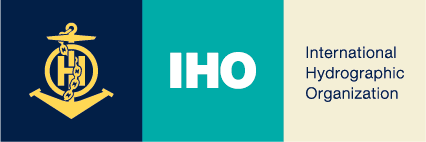 19th Conference of the IHO Hydrographic Commission on Antarctica

National Report (HCA Member State)

Agenda item 07.2A
HCA-19, Venice, Italy (hybrid), 15 – 18 April 2024
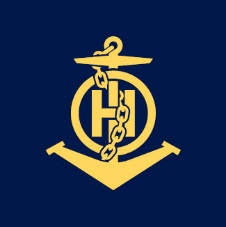 Surveys and charting progress in Antarctica since HCA-18 (May 2022)
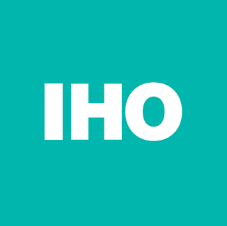 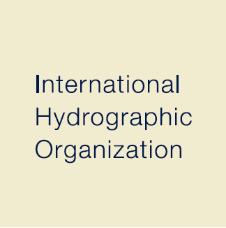 Requirements identified
Areas surveyed
New charts produced (INT, national, ENC)
Risk assessment studies
Impact of ATCM Resolutions (such as ATCM42, Resolution 6 (2019) on surveys, data collection and sharing
Metadata forwarded to HCA HPWG / HCA GIS?
HCA-19, Venice, Italy (hybrid), 15 – 18 April 2024
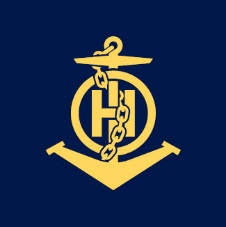 Relations with Other Organizations
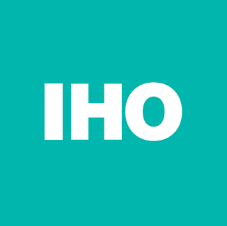 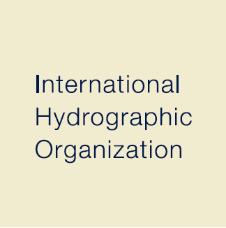 scientific and polar institutes
cruise vessels
hydrographic data received from other organizations
hydrographic data provided to other primary charting authorities and/or GEBCO
Seabed 2030
HCA-19, Venice, Italy (hybrid), 15 – 18 April 2024
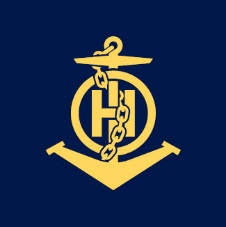 Planned Activities for 2024-2025
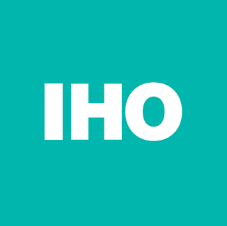 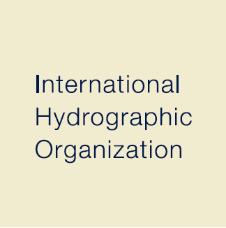 Priorities
New surveys, coordination with other bodies
New charts
Plans for a coordinated development of S-100 products and Electronic Navigational Data Services (ENDS) in the region*
*See WENDWG14 List of Decisions and Actions
HCA-19, Venice, Italy (hybrid), 15 – 18 April 2024
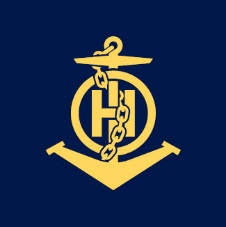 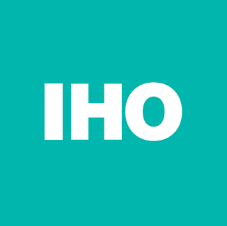 Other matters of relevance to HCA, particular issues that may require HCA consideration and/or may need to be reported to IRCC
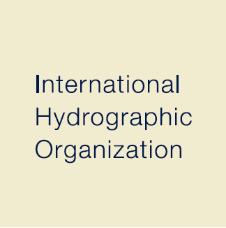 Activities in relation to climate change
Initial inputs for discussion under HCA-19 agenda item 8.1 (revision of the Strategic Plan in relation to HCA activities)
Participation envisaged in ATCM-46, Kochi, India?

Recommendations, Actions to be considered by HCA:
- …
- …
HCA-19, Venice, Italy (hybrid), 15 – 18 April 2024